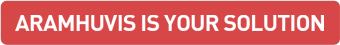 Аппарат для диагностики  кожи (дерматоскопия) и волос (трихоскопия) под увеличением  
ASW (Aramo Smart Wizard)


Приложение 3 к инструкции:
 работа ASW с программой Trichoscience
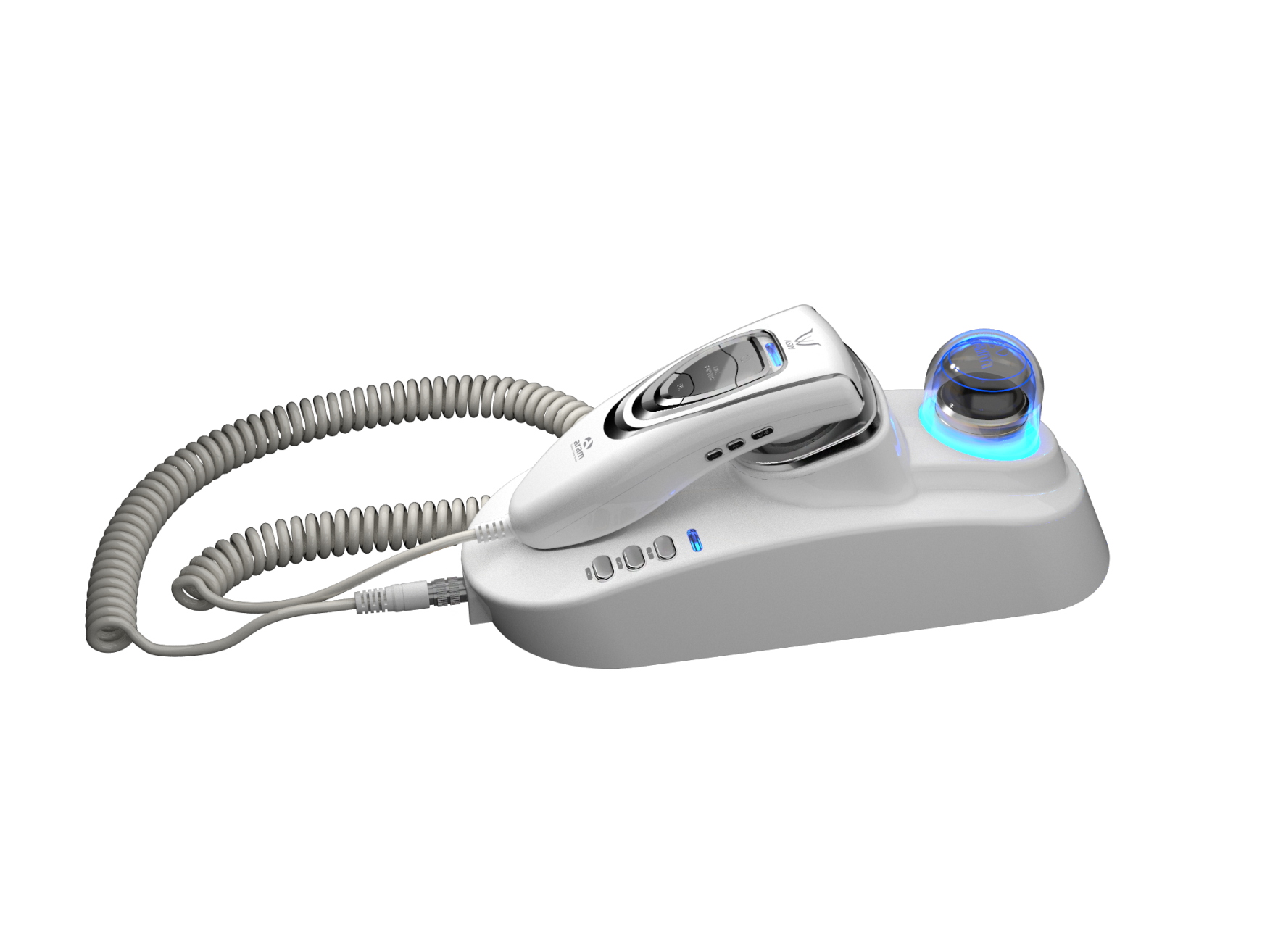 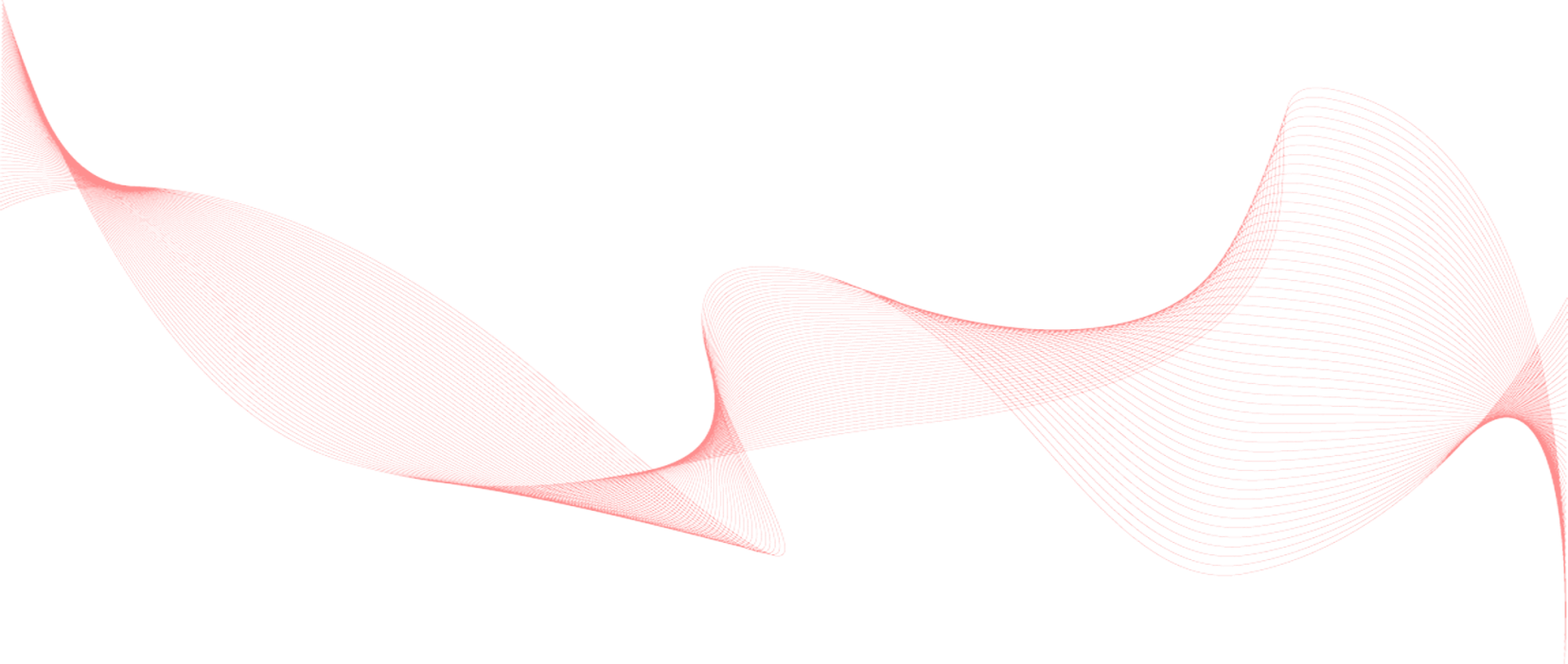 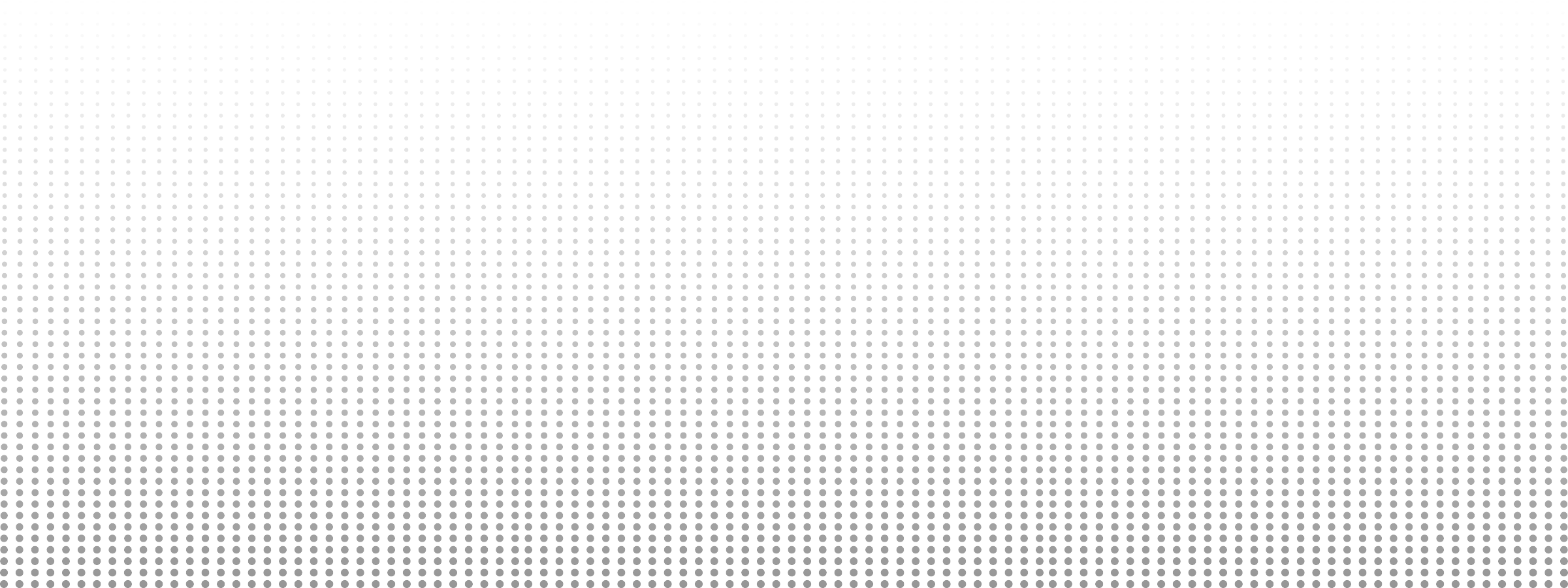 Мировой лидер среди систем диагностики кожи и волос
www.aramhuvis.com
Приложение 3
Подготовка к работе
Используемое оборудование
Подключение аппарата ASW к компьютеру
Создание ярлыка Snapshot
Установка программы Trichoscience
Проведение Диагностики
Рекомендованные линзы и режимы
Сохранение фотографий Трихоскопия/Трихограмма
Сохранение фотографий Фототрихограмма
Сохранение фотографий Трихоскопия
Сохранение фотографий Дерматоскопия
Загрузка фотографий в программу Trichoscience
2
Подготовка к работе
Аппарат для диагностики кожи (дерматоскопия) и волос        (трихоскопия) под увеличением ASW (Aramo Smart Wizard) с принадлежностями в варианте исполнения ASW-300
1.Подставка под аппарат ASW (Aramo Smart Wizard) с UV (ультра-  
фиолетовой) лампой – 1 шт.
2.Линза X1 – 1 шт.
3.Линза Х30 со встроенным измерителем влажности – 1 шт.
4.Линза Х60 – 1 шт.
5.Линза Х200 – 1 шт.
6.Линза Х500 – 1 шт.
7.Внешний блок питания на 12В (блок питания, кабель) – 1 шт.
8. Программное обеспечение  Wizard (электронная версия) – 1 шт.
Принадлежности:
1.Защитный пластиковый колпачок для аппарата ASW (Aramo Smart
 Wizard) – 1 шт.
2.Защитный пластиковый колпачок для линзы – 5 шт.
3.Подставка под линзы – 1 шт.
4.USB кабель – 1 шт.
5.Спонжи на бумажной основе (50 шт.в одной упаковке) – 2 уп.
6.Салфетка из микрофибры – 1 шт.
7.Воздушная помпа для очистки аппарата ASW (Aramo Smart 
Wizard) – 1 шт.
8.Руководство по эксплуатации – 1 шт.
Линзы: режимы
X1-NL;  X30-NL, X30-PL, X30-UV
X60-NL, X60-PL, X60-UV; X200-NL; X500 –NL
NL – normal light – видимый диапазон, естественное освещение (режим:
 нормальный)
PL – polarized light - видимый диапазон, поляризованное освещение
 (режим: поляризованный)
UV– ultraviolet – ультрафиолетовый диапазон (режим – ультрафиолетовый)
3
Подготовка к работе
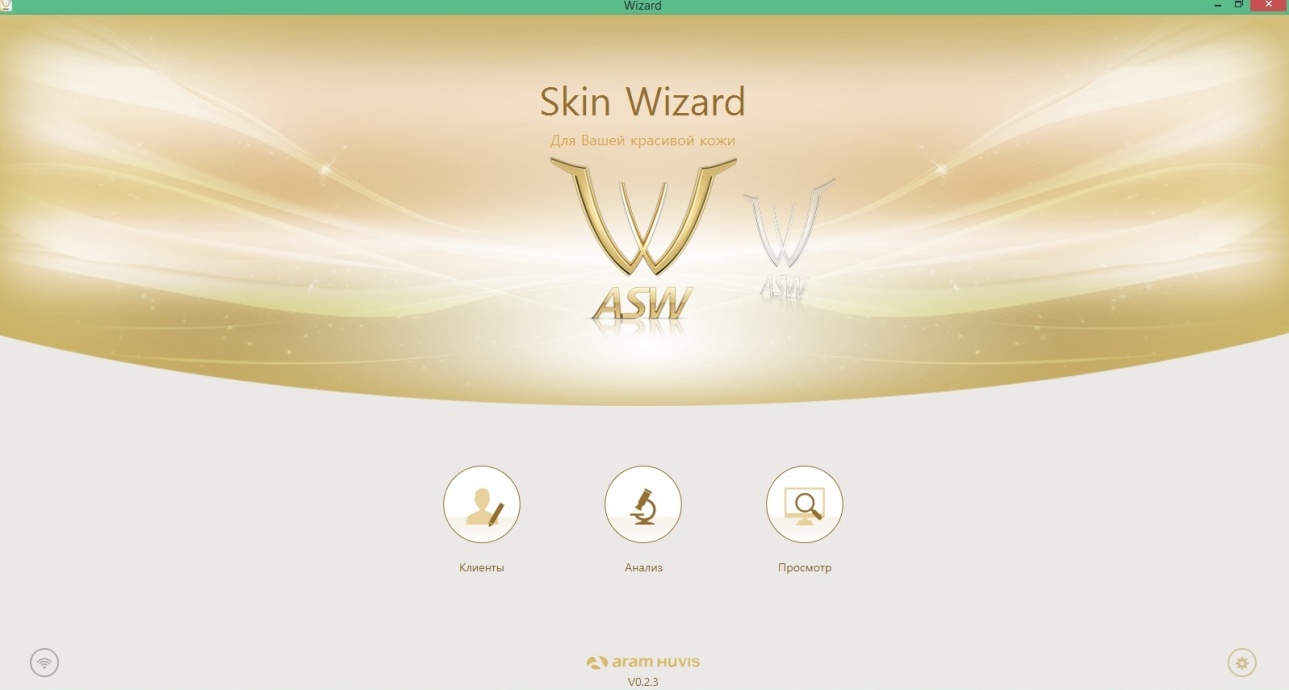 1. Загрузите и откройте программу Wizard
2. Когда Вы откроете программу первый раз меню будет не активным
3.После включения аппарата ASW, перейдите в сетевые настройки,     чтобы настроить Wi-Fi соединение. В списке Wi-Fi найдите имя “ASW-XXXX” и выберите его.
4.Введите ключ безопасности сети (P/W)
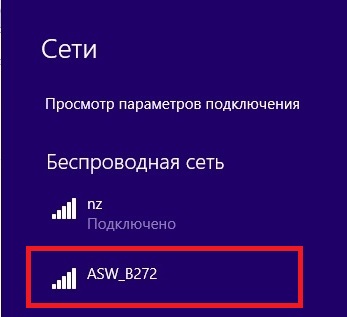 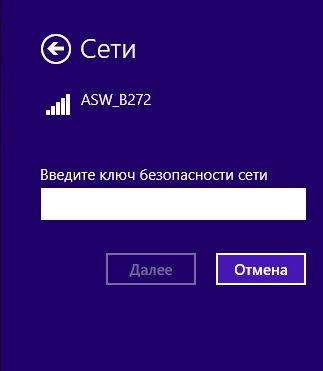 4
Подготовка к работе
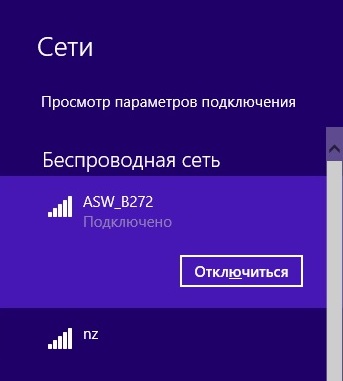 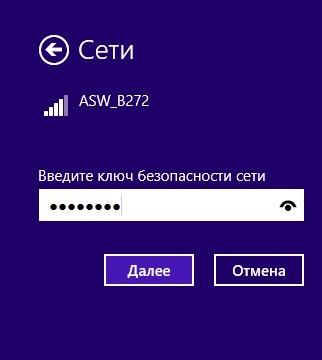 5.Аппарат ASW подключен к  компьютеру по  Wi-Fi сети
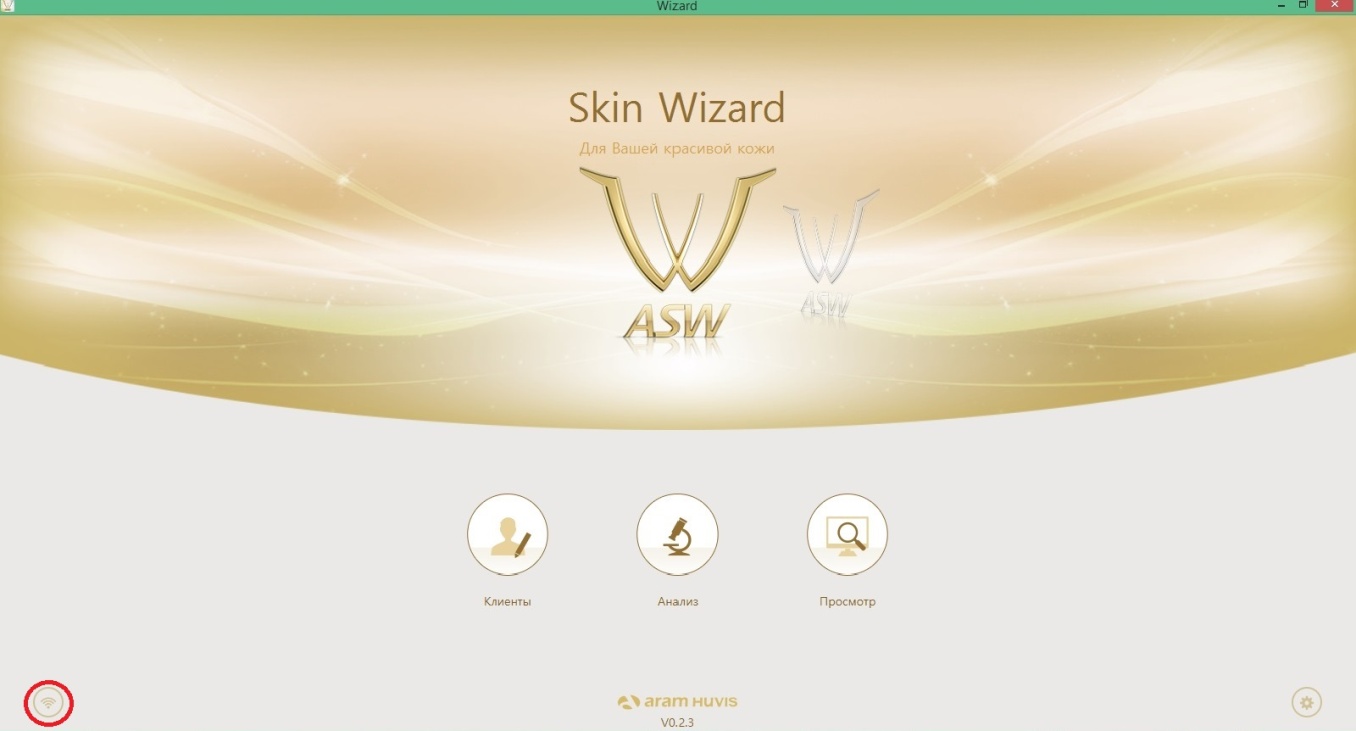 6.После соединения запустите программу Wizard
7.Для проверки правильной работы программы посмотрите в левый 
нижний угол.Если все правильно настроено, Вы увидите сигнал Wi-Fi 
бежевого (для Wizard Skin –режим диагностики кожи) или серого цвета 
(для Wizard Hair –режим диагностики волос).
5
Подготовка к работе
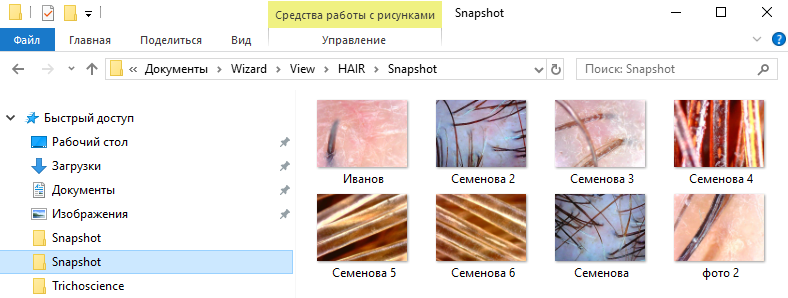 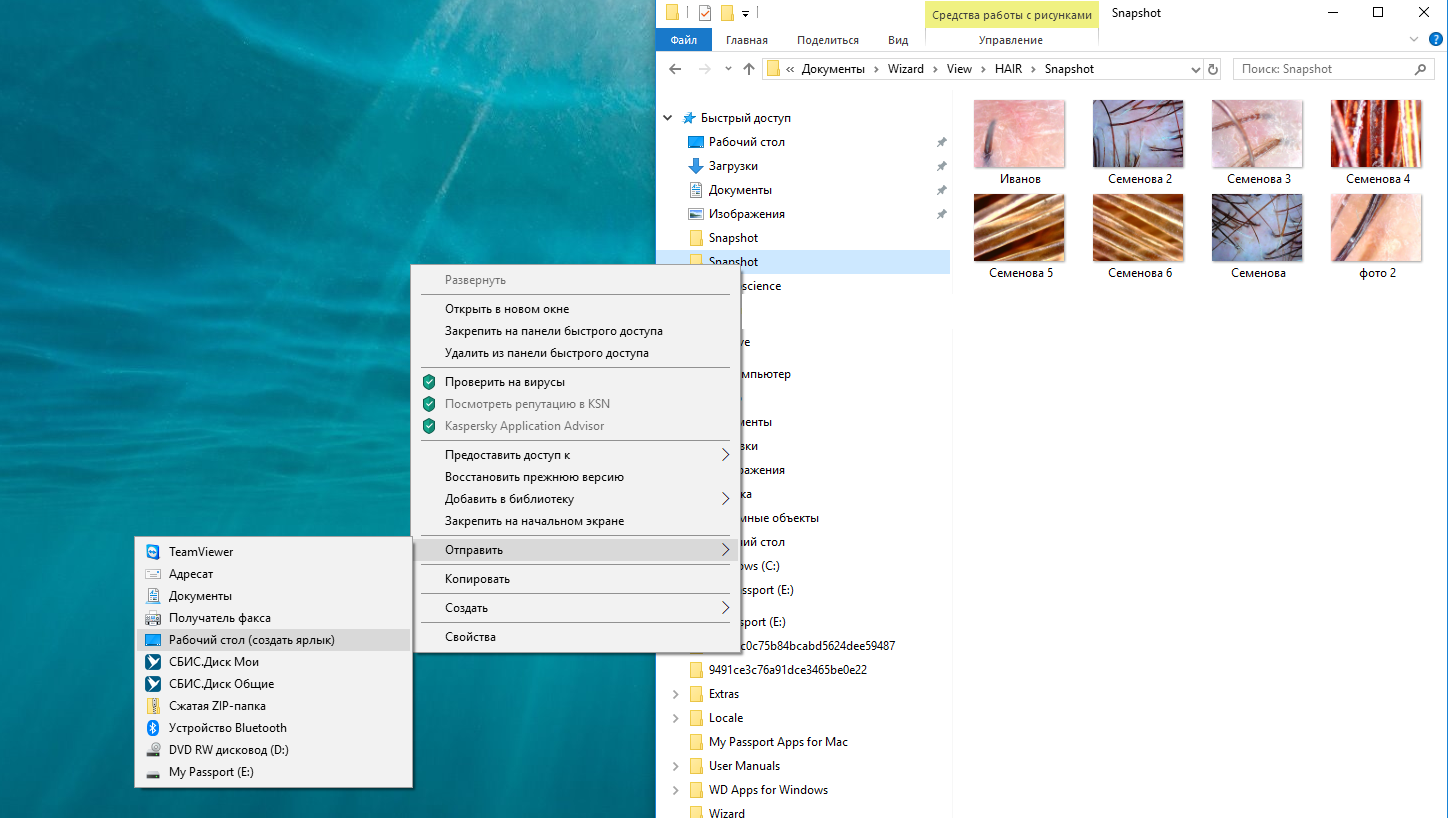 1.Откройте папку сохранения фотографий Snapshot программы Wizard
 (Приложение Wizard Hair)
2.Щелкните мышкой на папке Snapshot и в открывшихся окнах выберите 
Отправить/Рабочий стол (создать ярлык)
6
Подготовка к работе
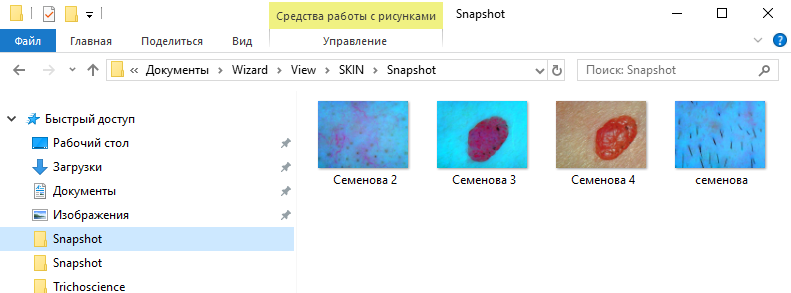 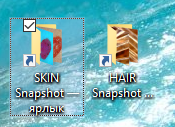 3. На рабочем столе появится ярлык. Для удобства переименуйте его в 
Hair Snapshot ярлык 
4. Создайте ярлык Snaphot для приложения Skin Wizard. 
После создания переименуйте его в Skin Snapshot ярлык .
5.На рабочем столе будут расположены два ярлыка для сохранения 
Фотографий  программы Wizard.
7
Подготовка к работе
1.Вставьте накопительный диск с  программой Trichoscience в USB     
 порт   компьютера и откройте его

2. Кликните два раза на иконке Setup 1.4 SE_RUS, чтобы запустить              установку программы

3. Откроется 
окно установки
программы

4. Кликните на 
кнопку «Далее»,
чтобы 
продолжить







                                                                                      5. Выберите 
                                                                                          «Я принимаю 
                                                                                           условия
                                                                                           соглашения» и 
                                                                                           нажмите на
                                                                                           кнопку 
                                                                                           «Далее»
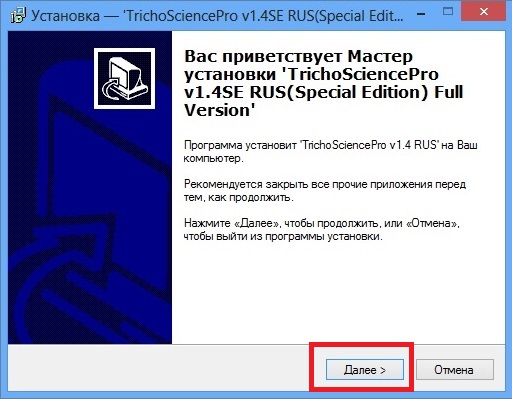 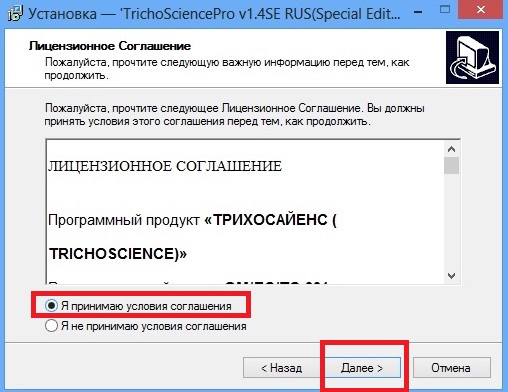 8
Подготовка к работе
6. Выберите место установки программы и кликните на кнопку              «Далее»


















                                                                                       7. Для продолжения 
                                                                                       установки нажмите                      
                                                                                       на кнопку
                                                                                       «Установить»
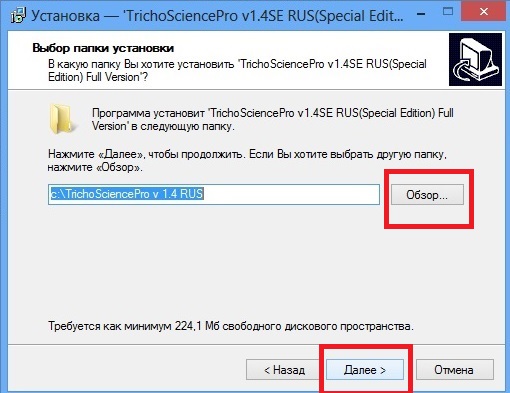 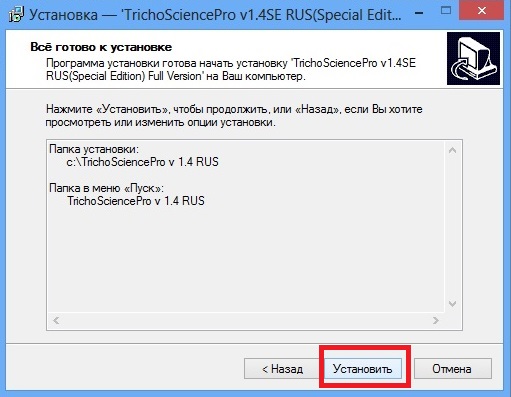 9
Подготовка к работе
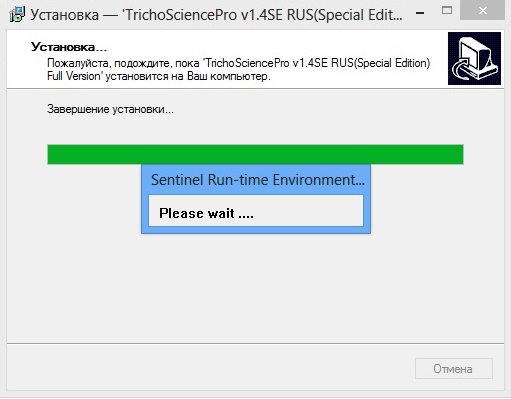 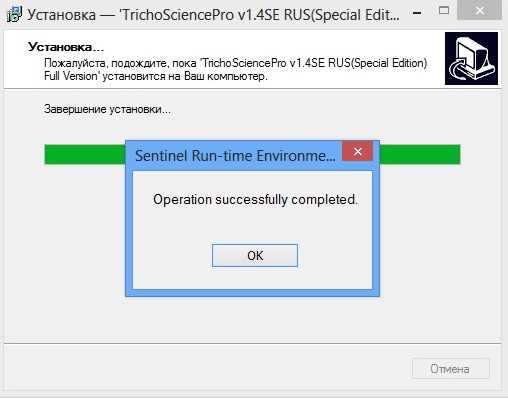 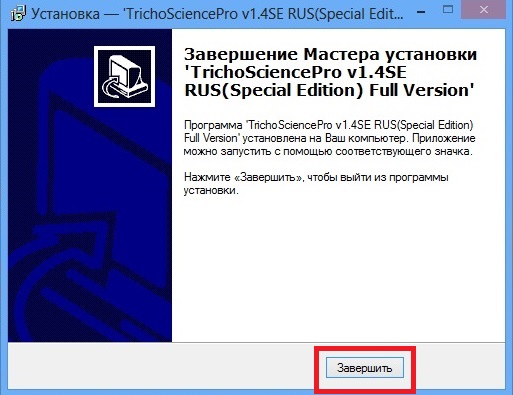 8.Нажмите на кнопку 
«Завершить» после        
окончания установки
10
Проведение диагностики
Трихоскопия:

1.Плотность волос
Линза Х60 режим «Кератин кожи головы»
Приложение Hair Wizard

2. Диаметр волос
Линза Х200 режим «Состояние волосяной поры»
Приложение Hair Wizard

3. Оценка кожи головы
Линза Х200 режим «Состояние волосяной поры»
Приложение Hair Wizard

4. Оценка корней
Линза Х200 режим «Состояние волосяной поры»
Приложение Hair Wizard

5. Оценка стержней
Линза Х500 режим «Состояние кутикулы»
Приложение Hair Wizard

Фототрихограмма

Линза Х30 режим «Пигментация»
Приложение Skin Wizard

Трихограмма

Линза Х60 режим «Кератин кожи головы»
Приложение Hair Wizard

Дерматоскопия
Линза Х30 режимы «Поры/Пигментация/Акне/Морщины/
Чувствительность»
Приложение Skin Wizard
11
Проведение диагностики
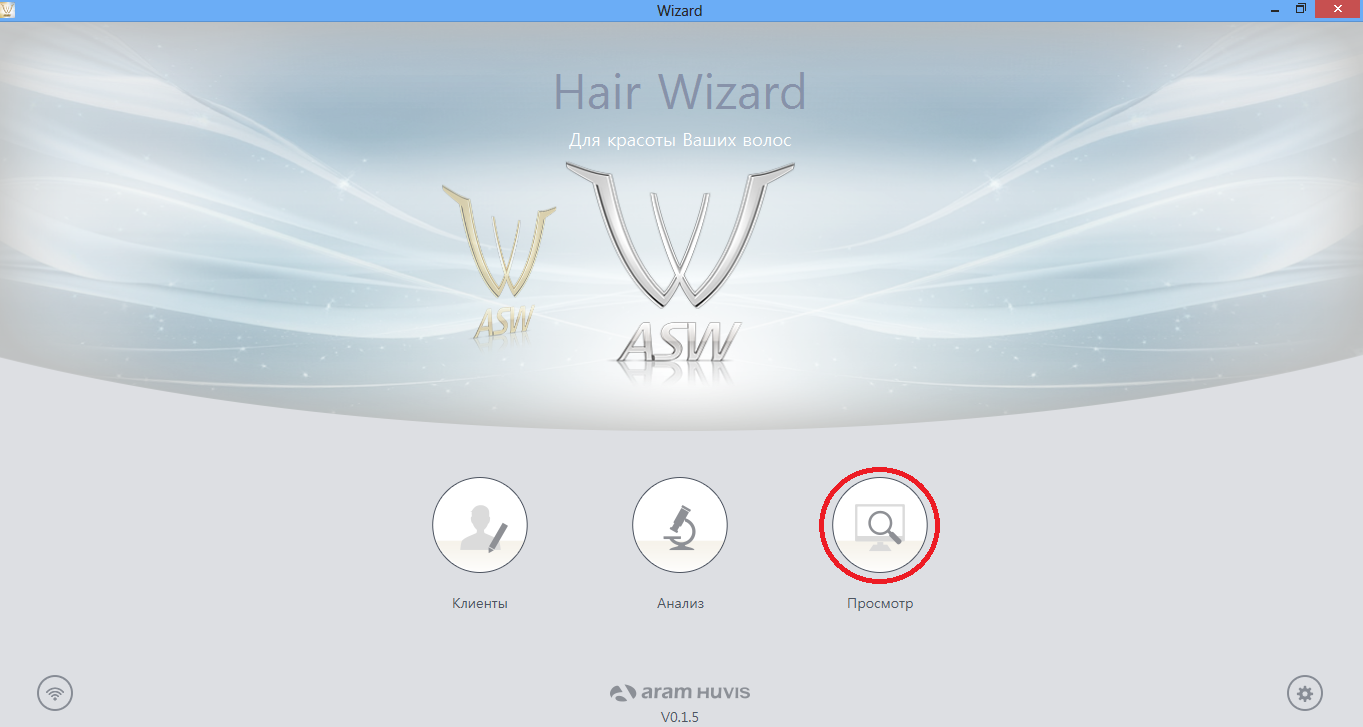 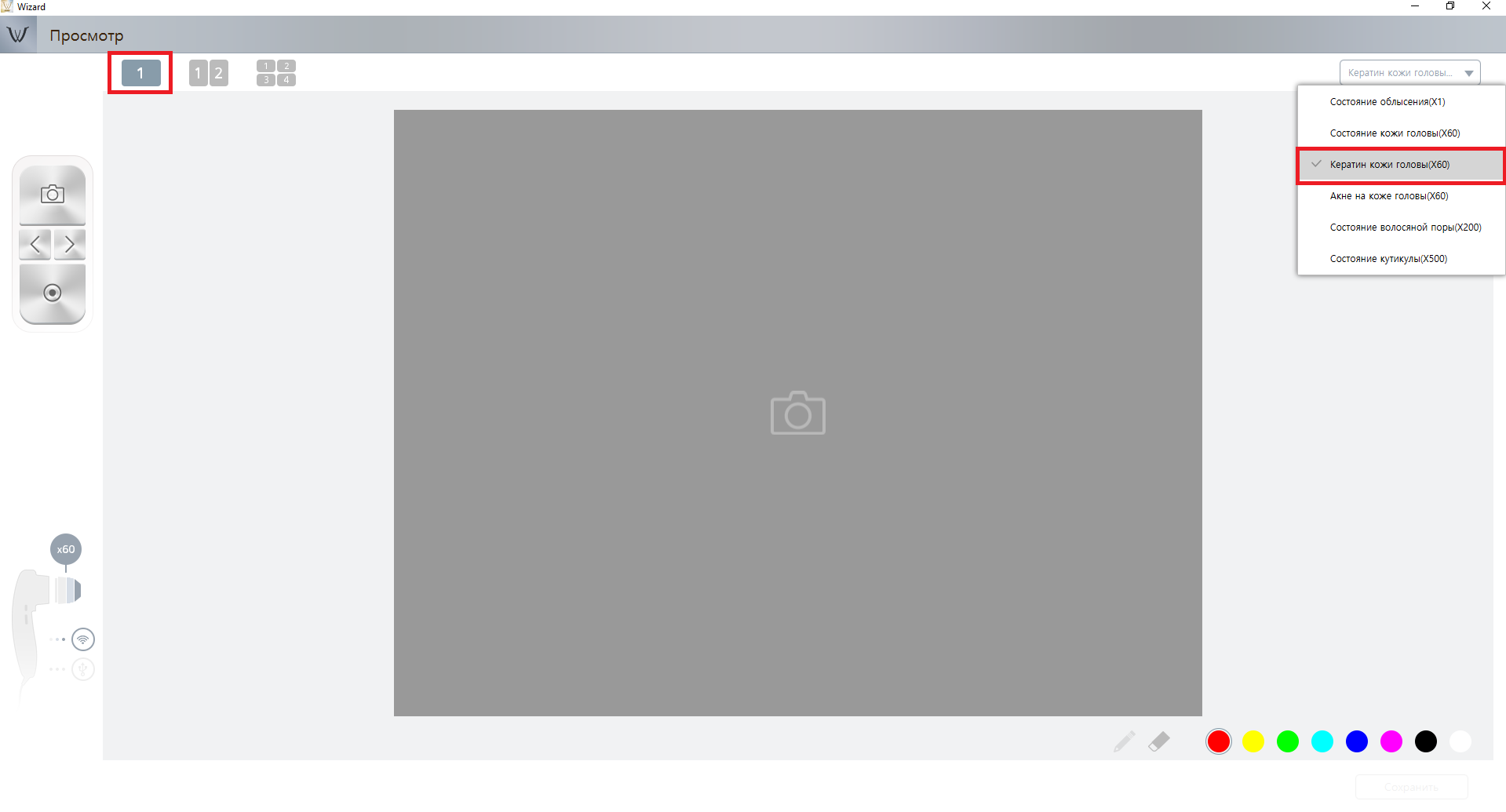 1.Откройте программу Wizard и выберите приложение Hair Wizard 
2.Нажмите на кнопку «Просмотр» чтобы зайти в этот раздел 
3.В окне «Просмотр» выберите вверху кнопку с цифрой 1. В этом случае 
Вы сможете сделать и сохранить одно фото.
12
Проведение диагностики
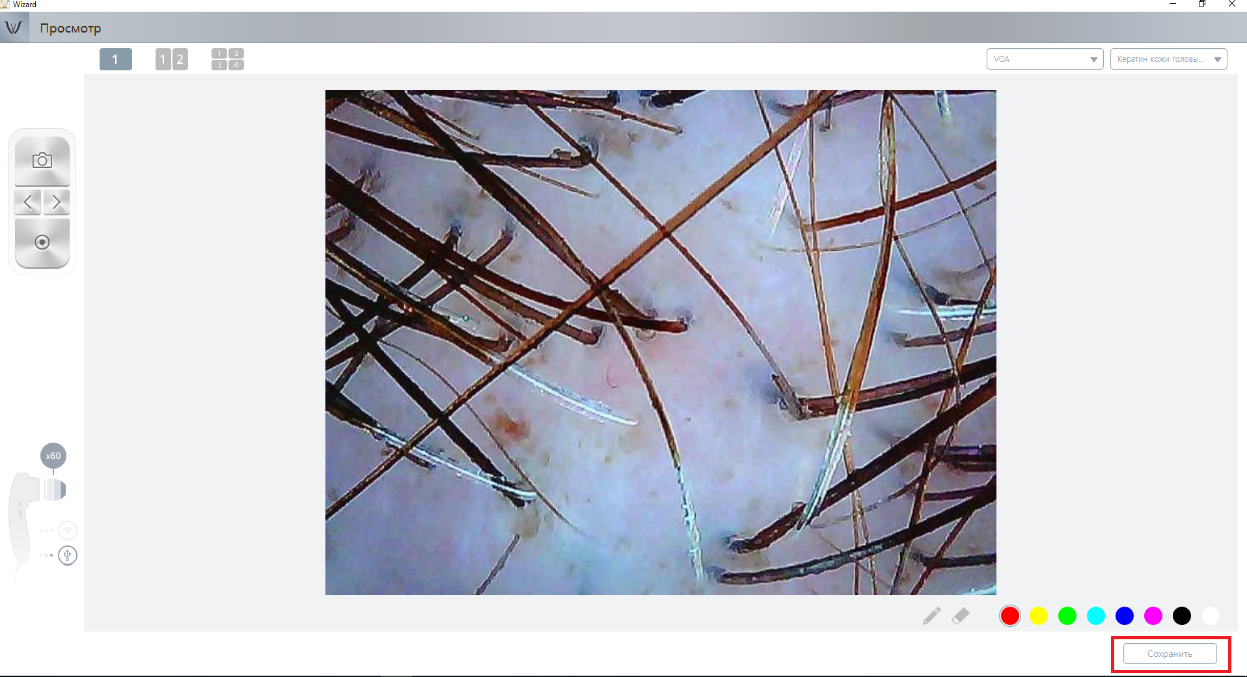 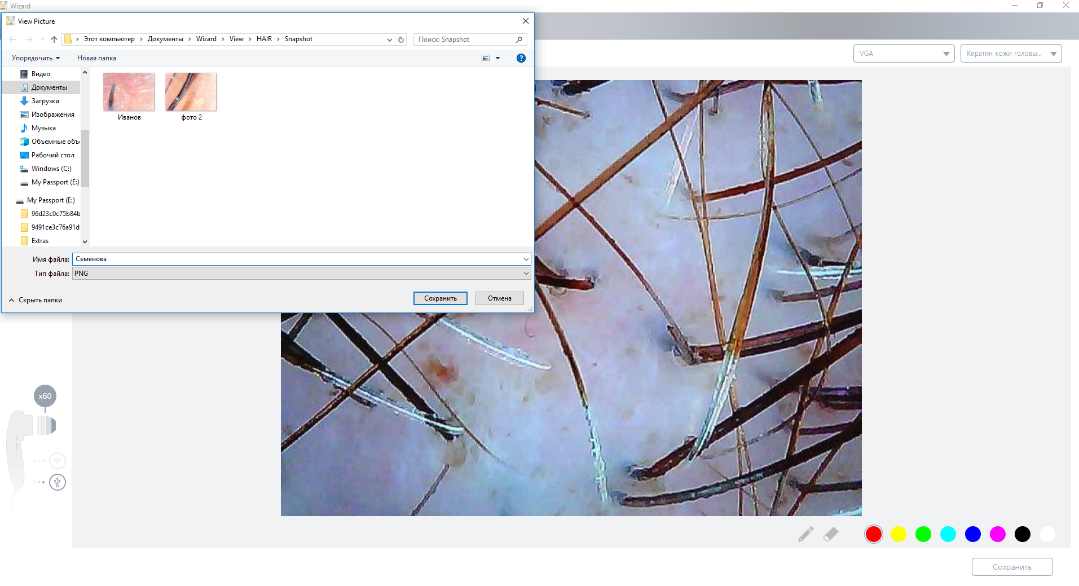 4.Для сохранения фото для раздела Трихоскопия/Плотность волос 
используйте линзу X60. Выберите рекомендованный режим «Кератин 
кожи головы» .
5.Сделайте фото при помощи кнопки «Live Capture»на камере.
6.Нажмите на кнопку «Сохранить» в левом правом углу.
7.Откроется окно сохранения фотографий. 
8.Фотография автоматически сохраняется в папку Snapshot 
(Этот компьютер/Документы/Wizard/View/Hair/Snapshot)
13
Проведение диагностики
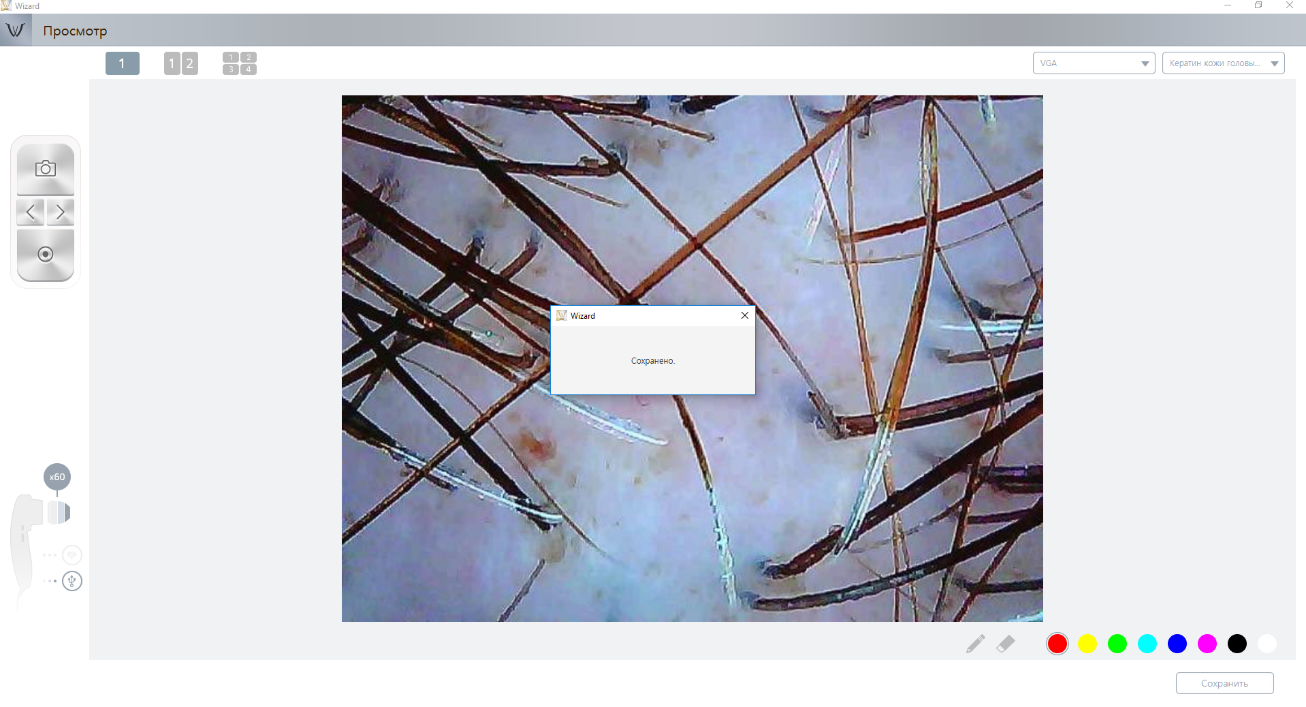 9.После сохранения фотографии появится сообщение «Сохранено»
10.Сделайте фотографии этой же линзой для раздела Трихограмма
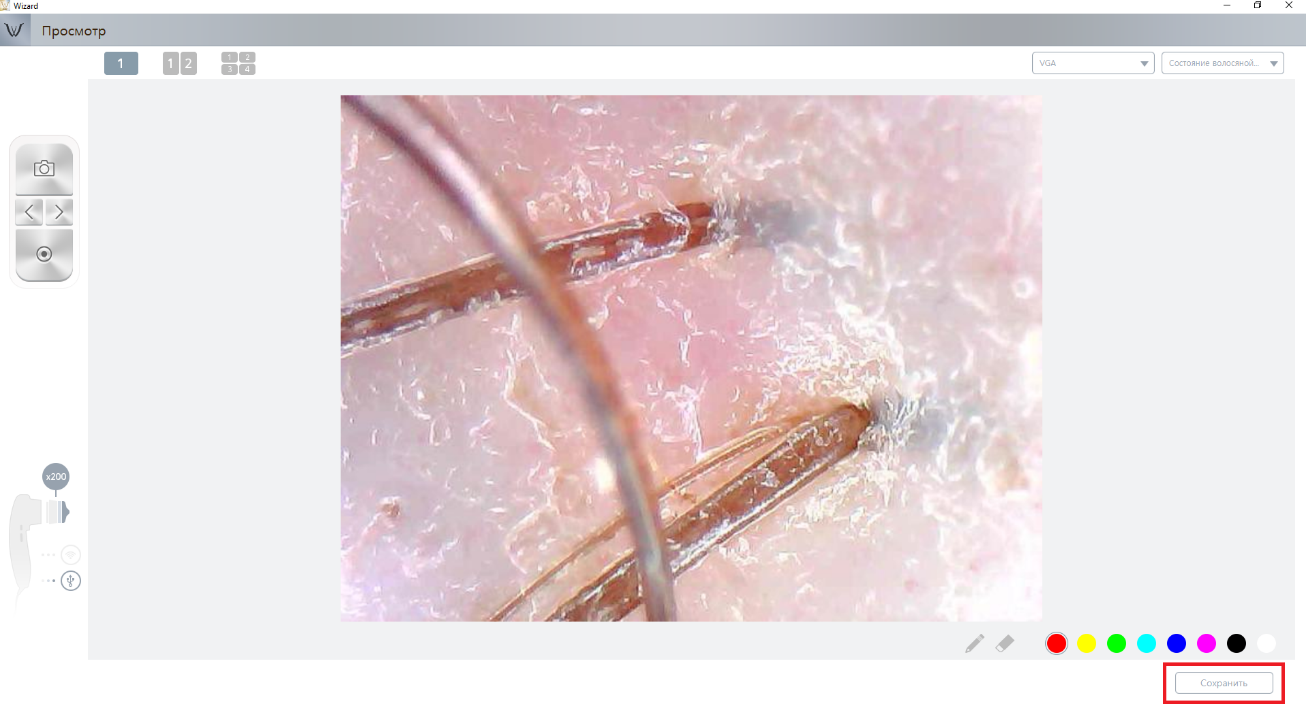 11.Для сохранения фото для раздела Трихоскопия/Диаметр волос 
используйте линзу X200. Выберите рекомендованный режим «Состояние 
волосяной поры» .
14
Проведение диагностики
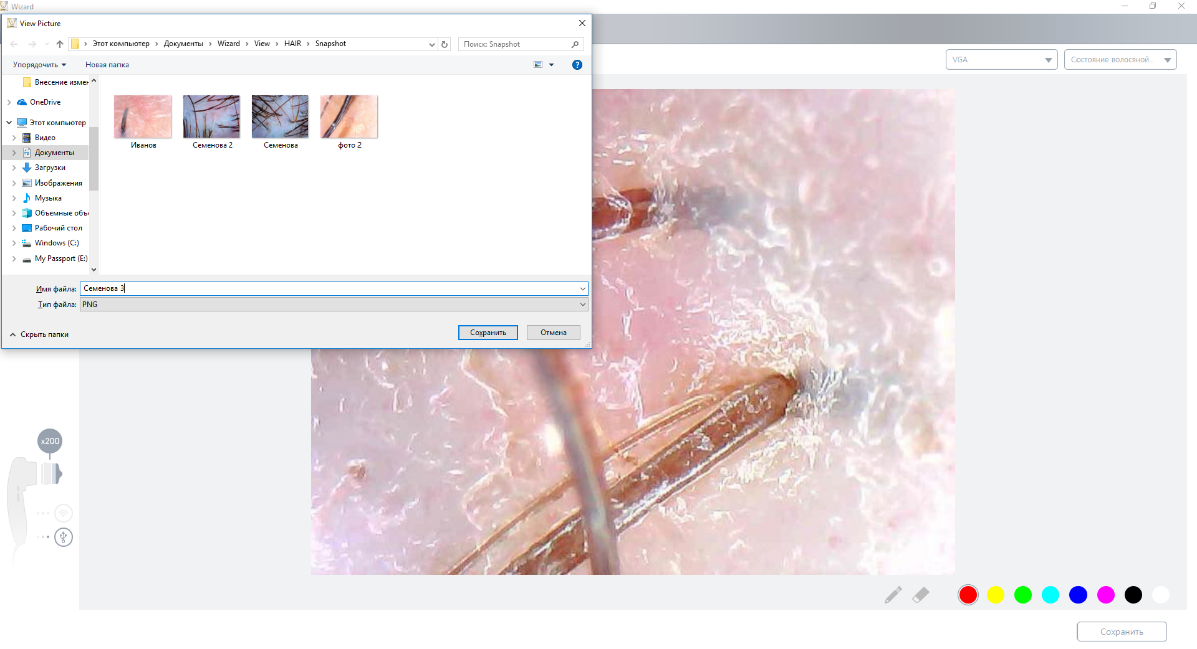 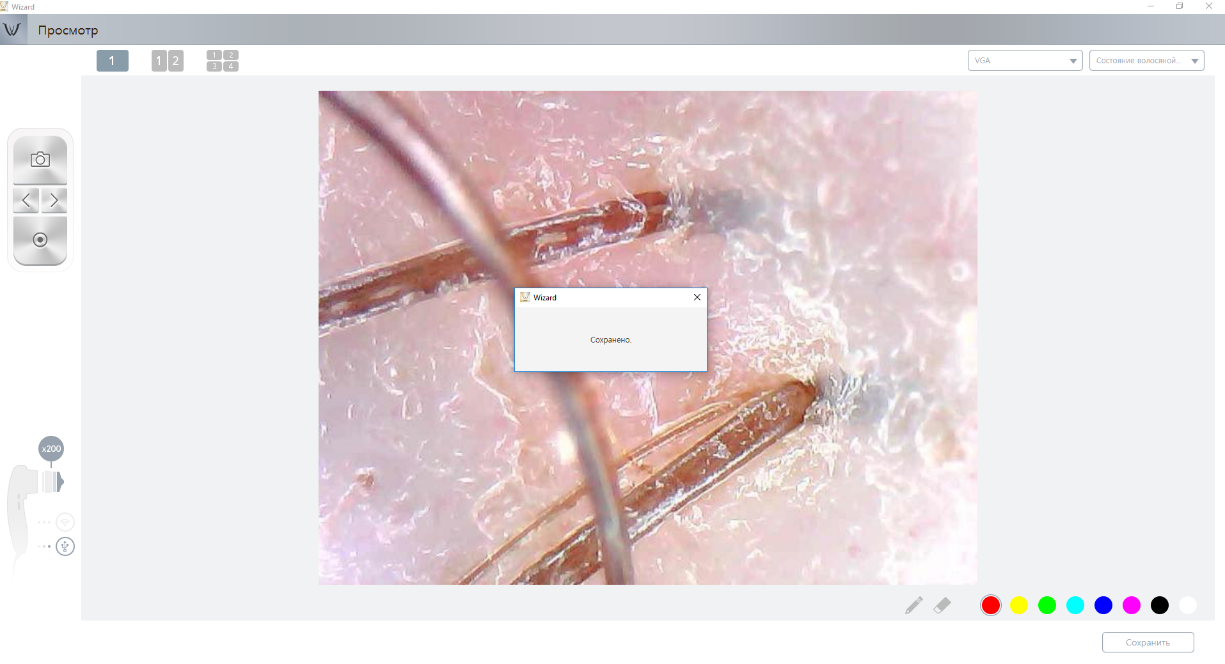 12.Сделайте фото при помощи кнопки «Live Capture»на камере.
13.Нажмите на кнопку «Сохранить» в левом правом углу.
14.Откроется окно сохранения фотографий. 
15.Фотография автоматически сохраняется в папку Snapshot 
(Этот компьютер/Документы/Wizard/View/Hair/Snapshot)
16.После сохранения фотографии появится сообщение «Сохранено»
17.Сделайте фотографии линзой Х200 для других разделов Трихоскопия 
(Оценка кожи головы и Оценка корней)
15
Проведение диагностики
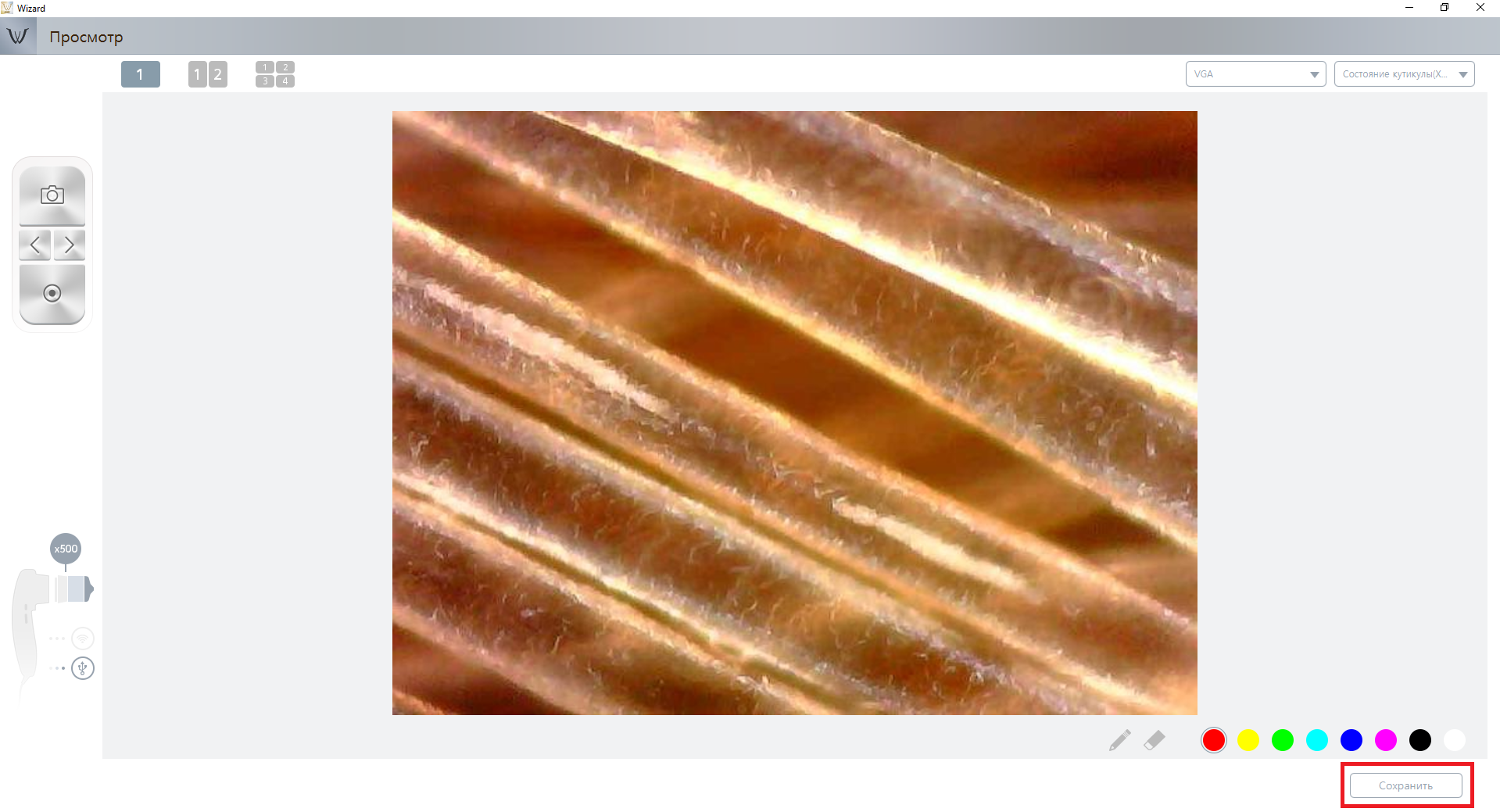 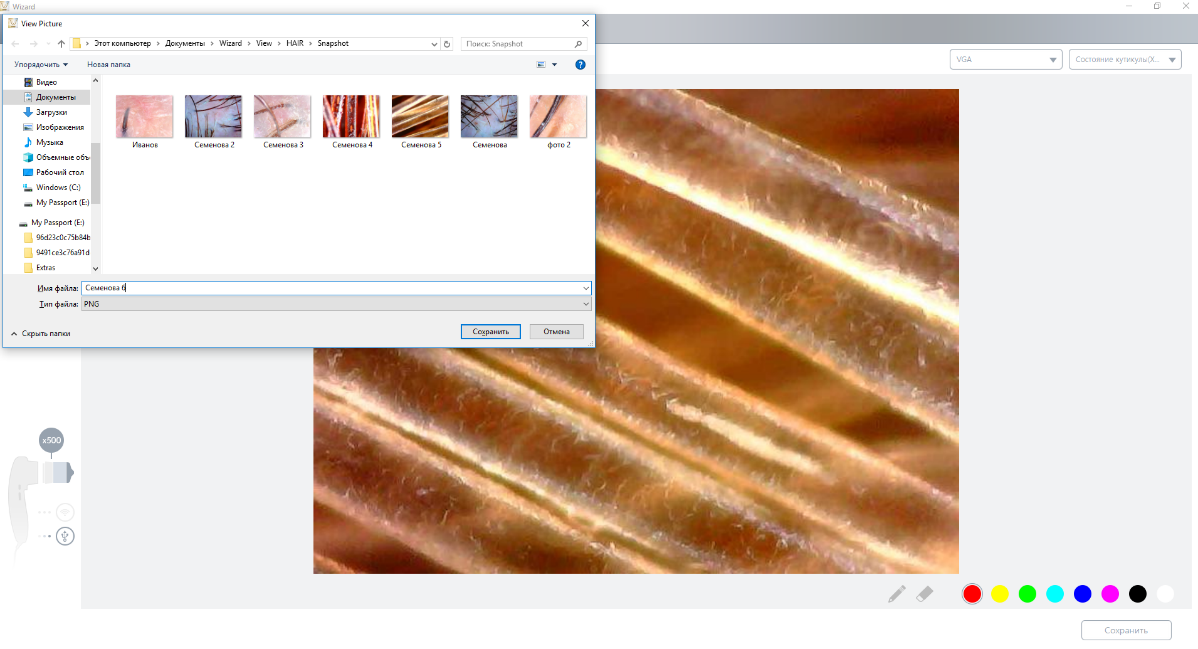 18.Для сохранения фото для раздела Трихоскопия/Оценка стержней 
используйте линзу X500. Выберите рекомендованный режим «Состояние
 кутикулы» .
19.Сделайте фото при помощи кнопки «Live Capture»на камере.
20.Нажмите на кнопку «Сохранить» в левом правом углу.
21.Откроется окно сохранения фотографий. 
22.Фотография автоматически сохраняется в папку Snapshot 
(Этот компьютер/Документы/Wizard/View/Hair/Snapshot)
23.После сохранения фотографии появится сообщение «Сохранено»
16
Проведение диагностики
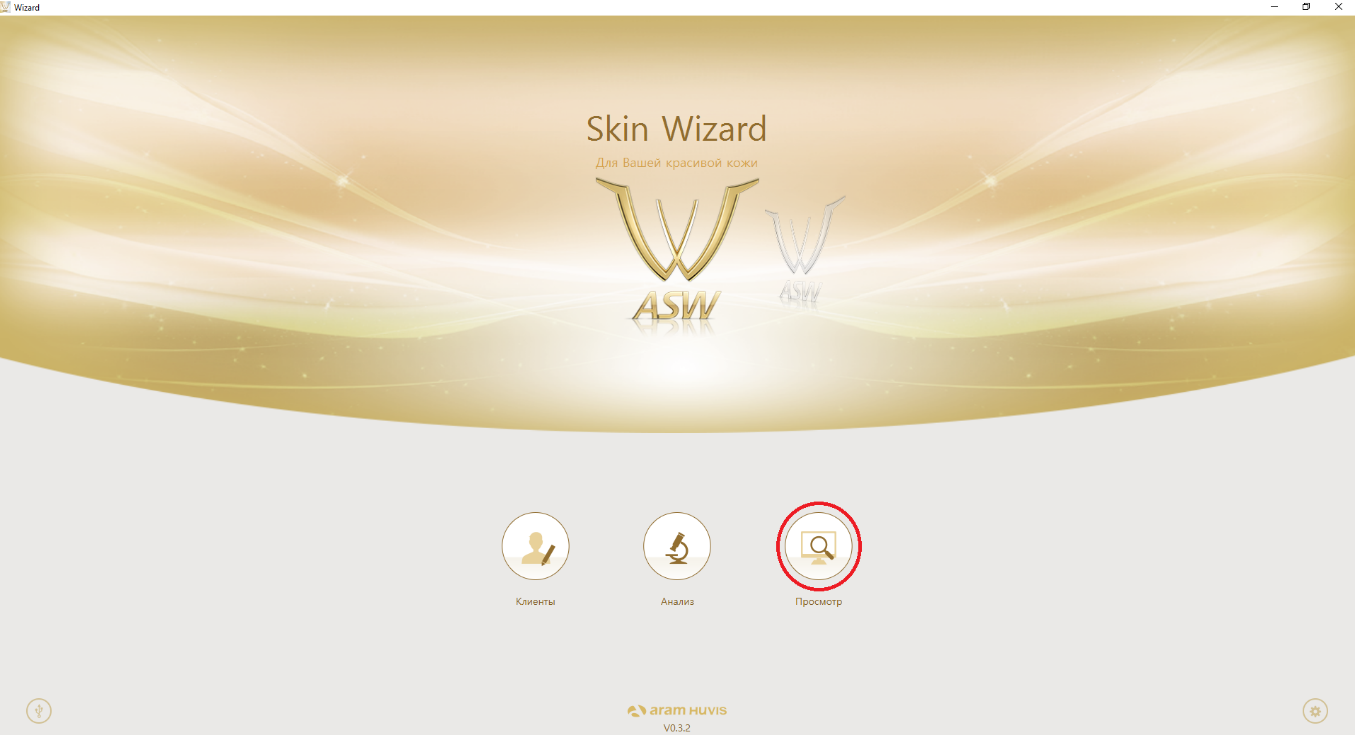 1.Перейдите в приложение Skin Wizard 
2.Нажмите на кнопку «Просмотр» чтобы зайти в этот раздел 
3.В окне «Просмотр» выберите вверху кнопку с цифрой 1. В этом случае 
Вы сможете сделать и сохранить одно фото.
4.Для сохранения фото для раздела Фототрихограмма 
используйте линзу X30. Выберите рекомендованный режим 
«Пигментация» .
5.Сделайте фото при помощи кнопки «Live Capture»на камере.
6.Нажмите на кнопку «Сохранить» в левом правом углу.
7.Откроется окно сохранения фотографий. 
8.Фотография автоматически сохраняется в папку Snapshot 
(Этот компьютер/Документы/Wizard/View/Skin/Snapshot)
9.После сохранения фотографии появится сообщение «Сохранено»
17
Проведение диагностики
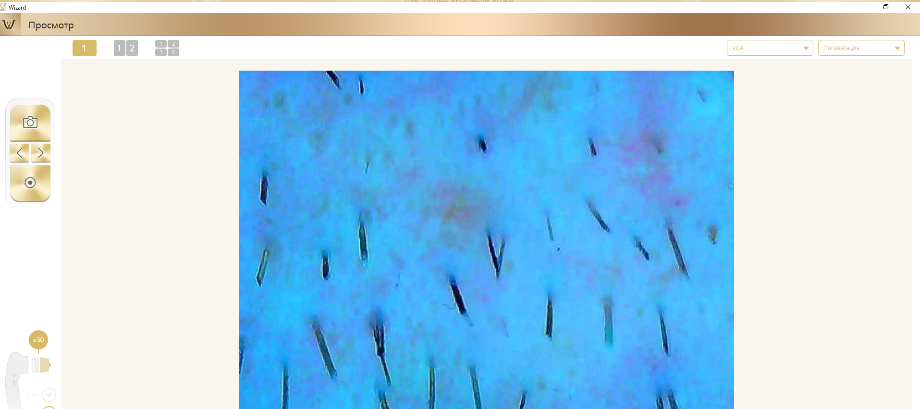 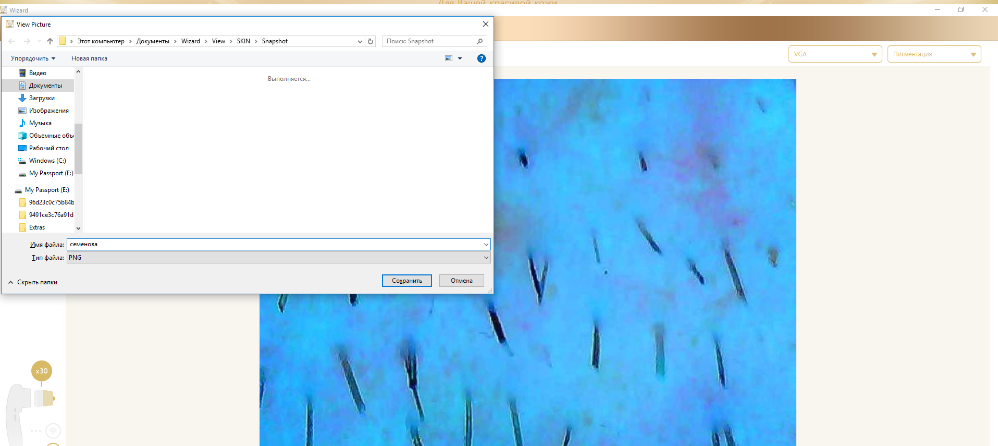 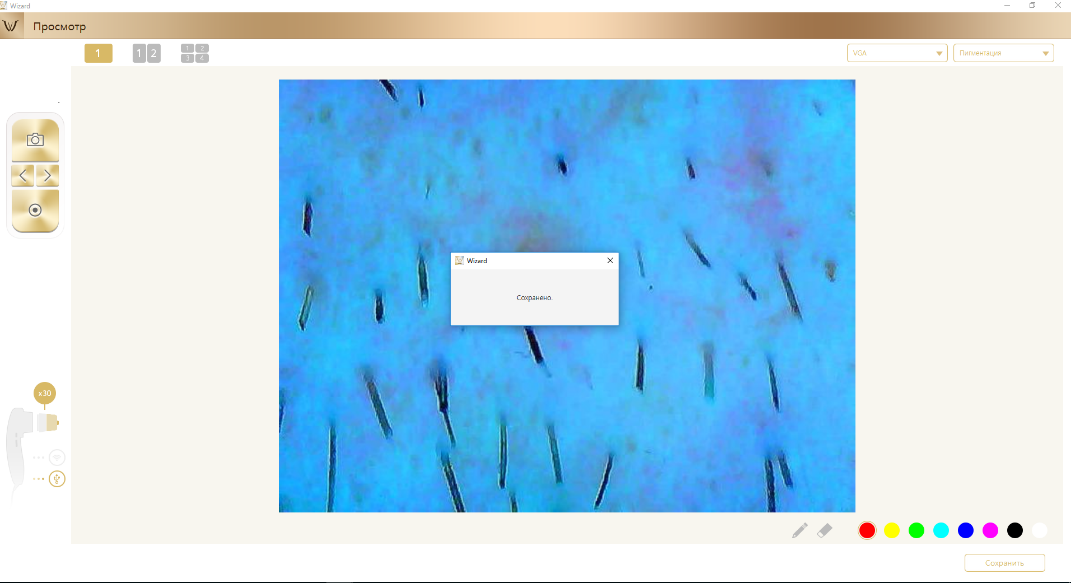 18
Проведение диагностики
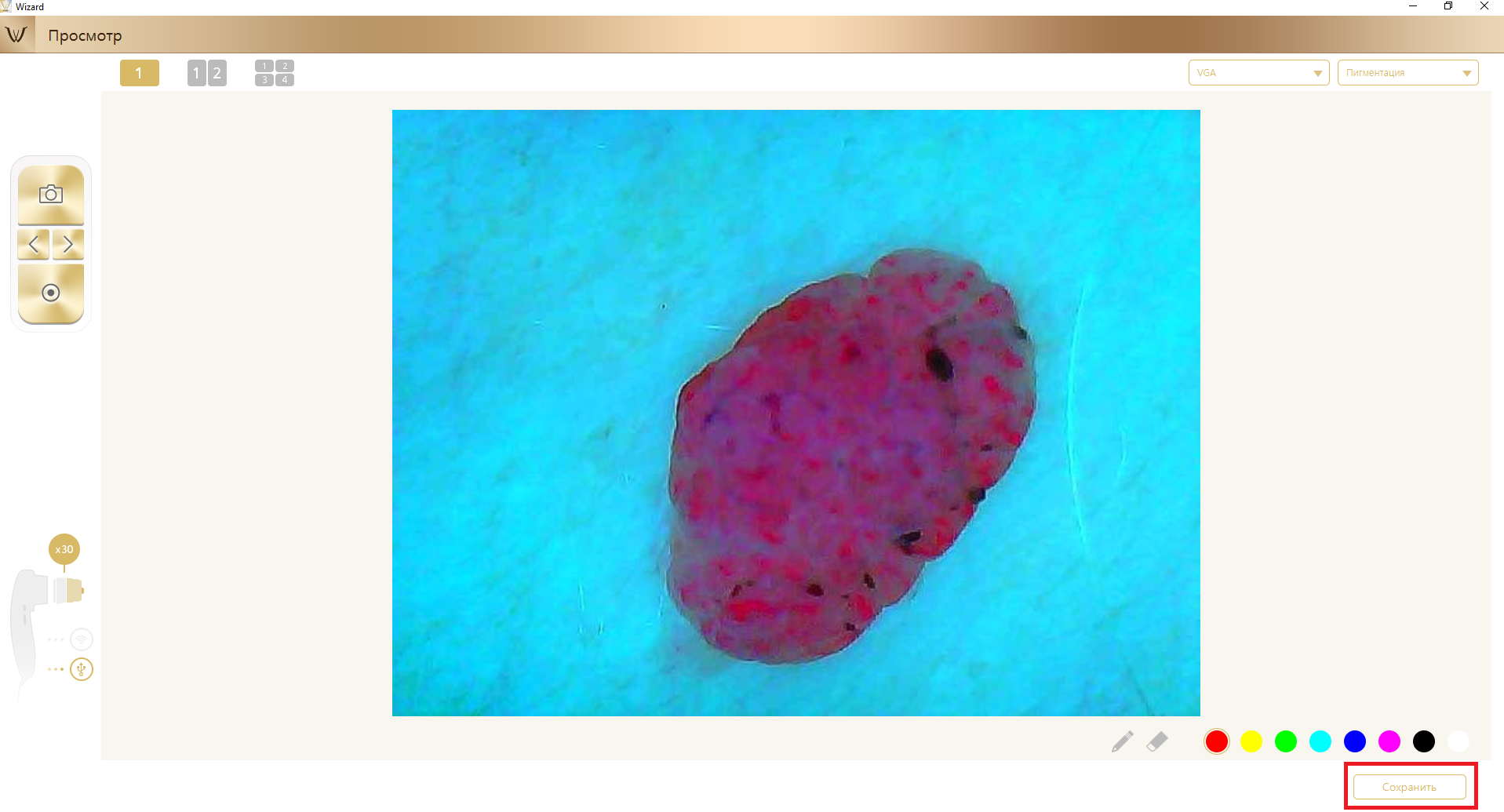 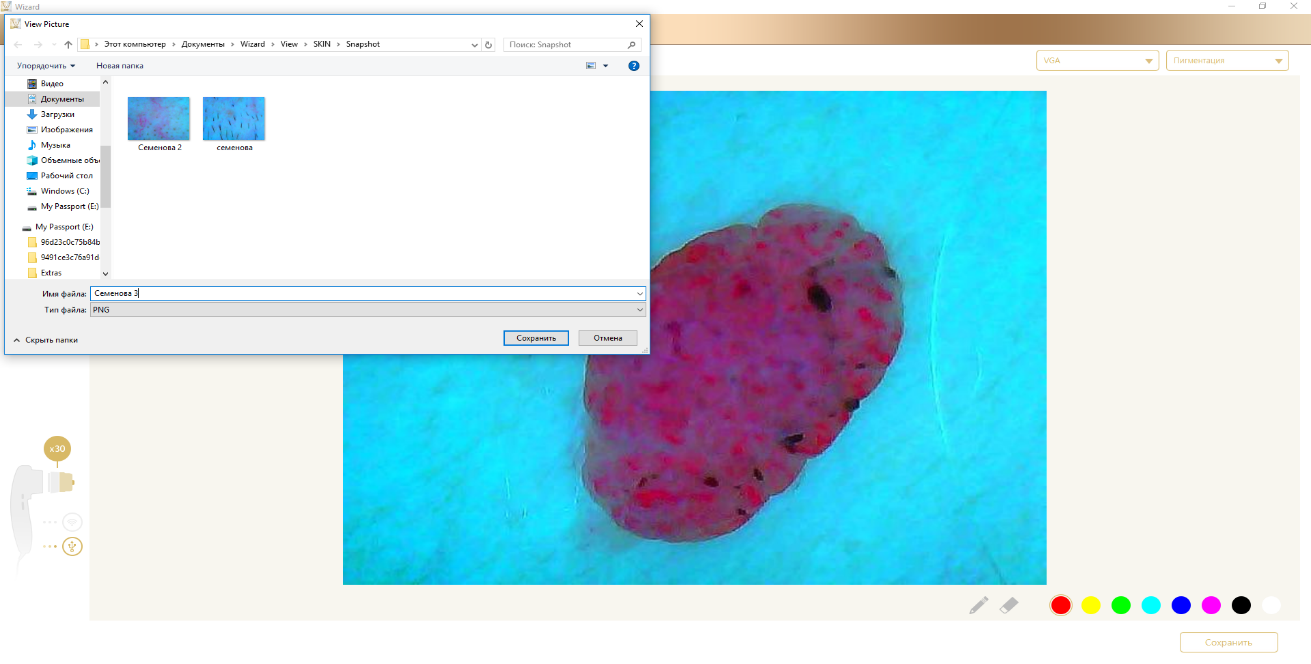 1.Откройте программу Wizard и выберите приложение Hair Wizard
2.Нажмите на кнопку «Просмотр» чтобы зайти в этот раздел 
3.В окне «Просмотр» выберите вверху кнопку с цифрой 1. В этом случае 
Вы сможете сделать и сохранить одно фото.
19
Проведение диагностики
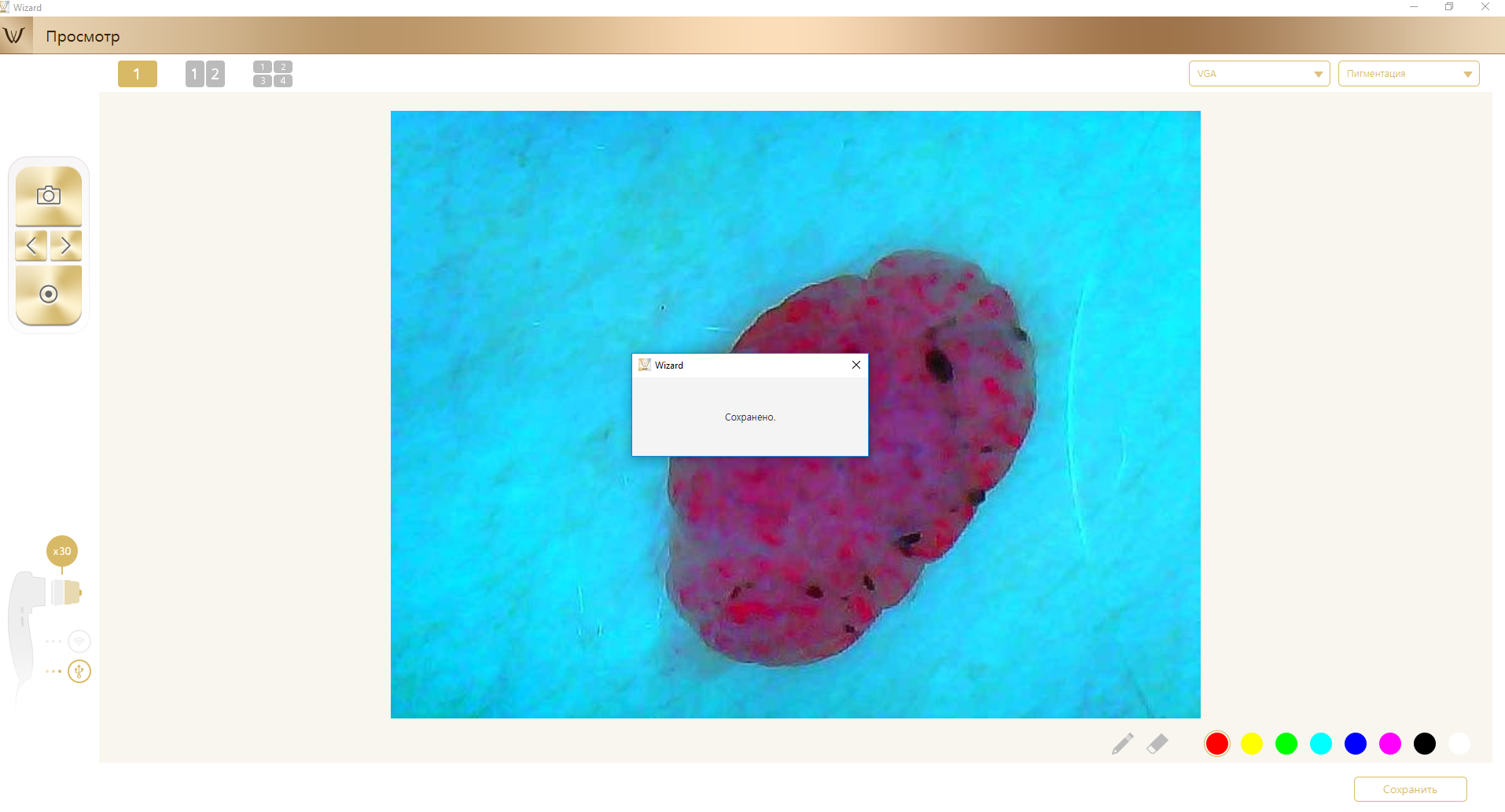 4.Для сохранения фото для раздела Дерматоскопия
используйте линзу X30. Выберите любой режим.
5.Сделайте фото при помощи кнопки «Live Capture»на камере.
6.Нажмите на кнопку «Сохранить» в левом правом углу.
7.Откроется окно сохранения фотографий. 
8.Фотография автоматически сохраняется в папку Snapshot 
(Этот компьютер/Документы/Wizard/View/Skin/Snapshot)
9.После сохранения фотографии появится сообщение «Сохранено»
20
Проведение диагностики
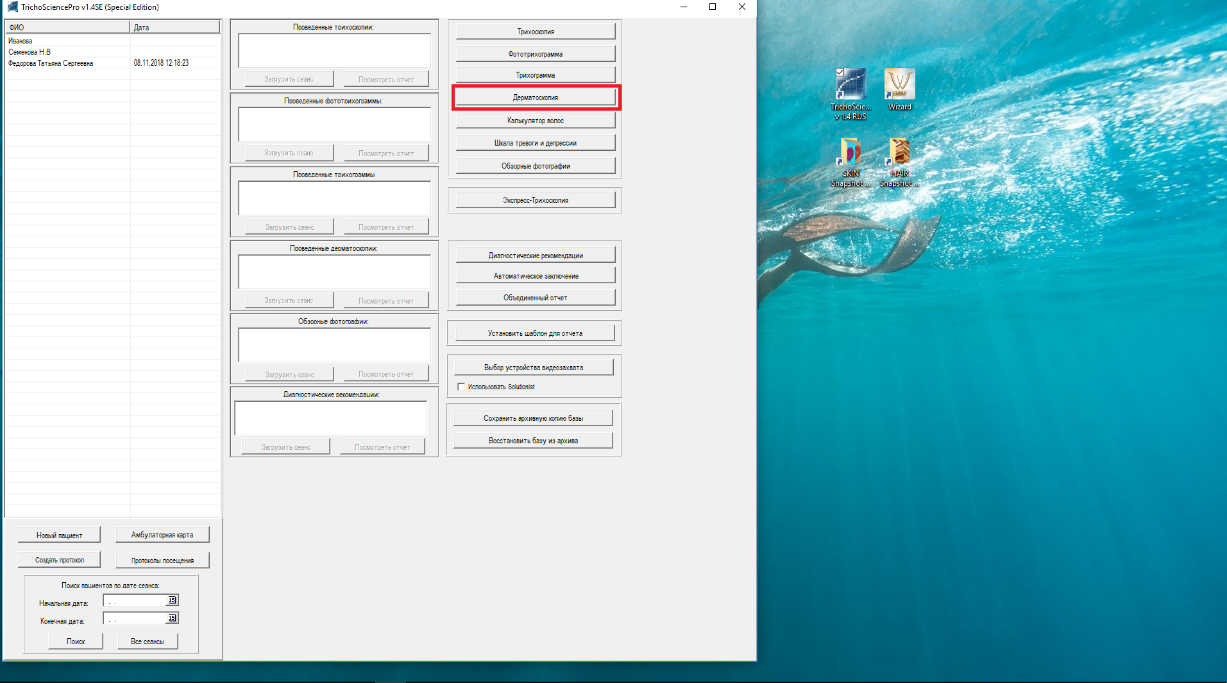 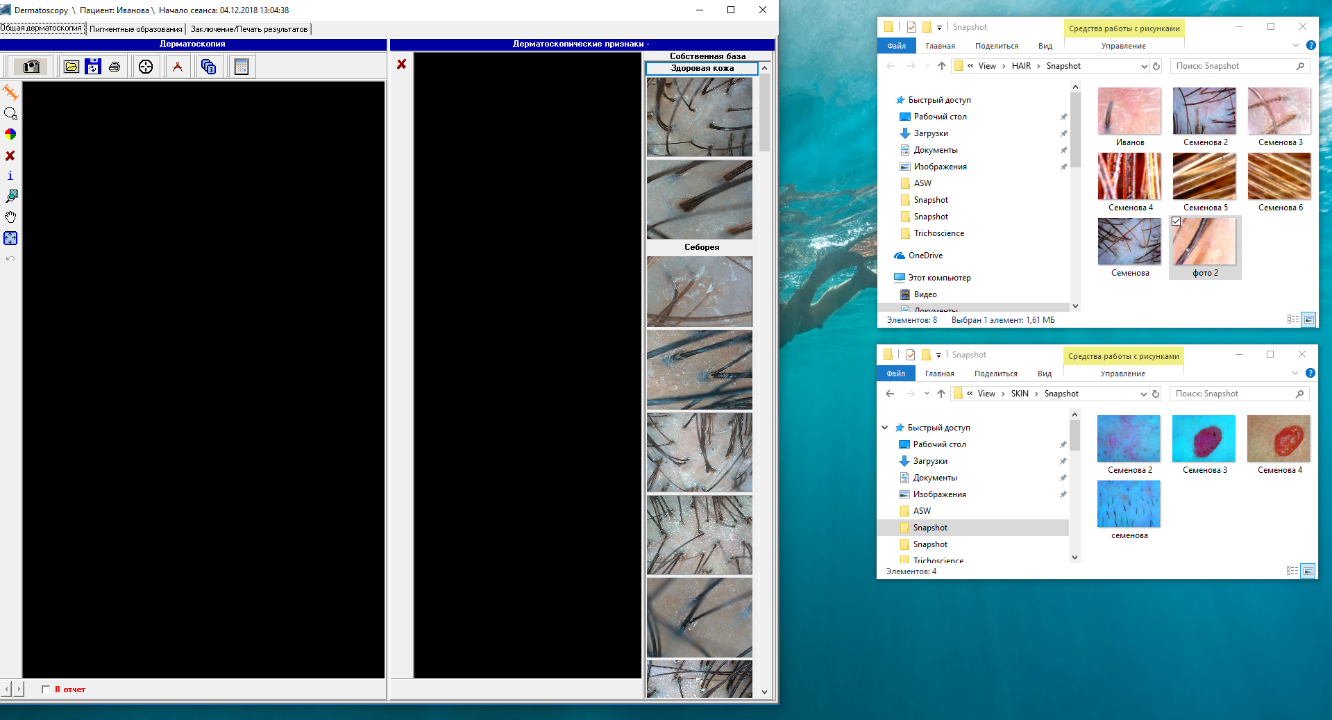 1.Откройте программу Trichoscience и зарегистрируйте нового пациента
2. Откройте необходимый раздел диагностики
3.Откройте папки Snapshot с сохраненными фотографиями и 
расположите их рядом с окном программы Trichoscience
4.Для этого щелкните на ярлыки Skin Snapshot и Hair Snapshot
21
Проведение диагностики
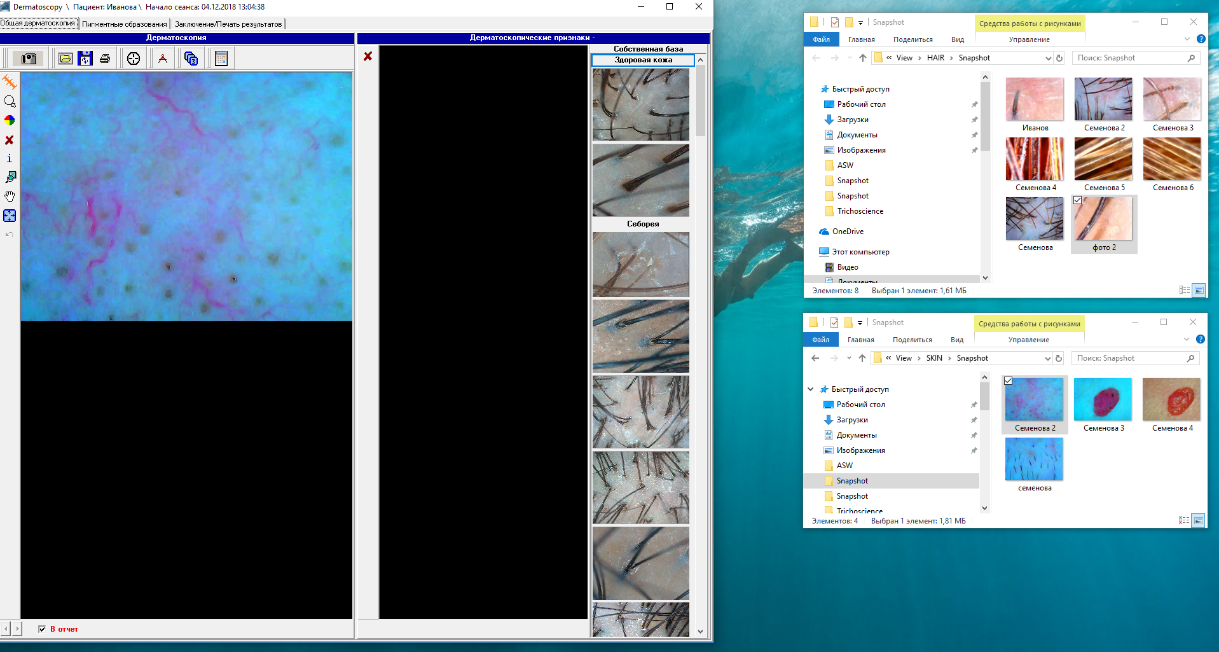 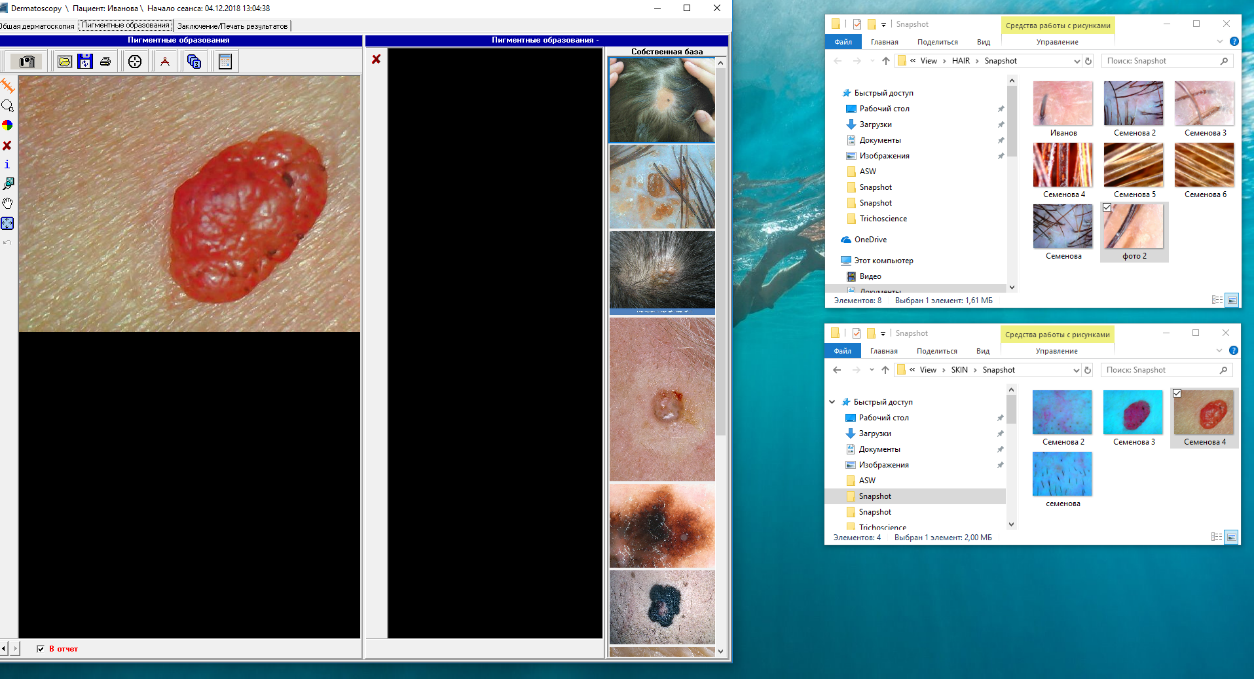 5.Мышкой перетащите фотографию из папки Snapshot в окно
 диагностики программы Trichoscience 
6.После загрузки одной фотографии перетащите в это окно следующую 
Фотографию
7.Загрузите фотографии таким же способом в другие разделы
 диагностики программы Trichoscience
22